Problems Experienced by Undergraduate Students in Conducting Research in Online Distance Learning Environment
Bushra Haleem
Instructor
 Department Of Education 
 Munawar Sultana Mirza
Advisor
Virtual University of Pakistan
Introduction
Advantages of ODL
Expansion of educational opportunities
Facilitate individual potential
Problems of ODL
Lack of time on the part of learner
Lack of Commitment & Motivation
Least opportunities for Discussion
Problems in access to study material
Objective of the study
To investigate the problems faced by undergraduate students in conducting research in online distance learning environment.
Research Questions
What are the supervisor-related problems faced by the undergraduate students in conducting research in online distance learning environment?
How students analyze their own weaknesses and problems in conducting research?
What kind of problems are faced by the students on the part of the VU?
Research Methodology
Design of the Study
This study adopted a positivist approach involving descriptive research design. 
The population of this research was 247 undergraduate students at department of education. 
94 (38%)students were selected.
Instrument
Questionnaire using five point Likert Scale on following domains i.e
Supervisor related
Student related 
Institution related
Data Collection
The questionnaire was generated in Google form and sent by mail to the students.
In Learning Management System, announcement was also made to the students in the announcement sections.
Findings
There are three categories of problems that online distance learning students face during their research. 
These are supervisor related, student related and institution related problems.
Student related problems
Methodology-related problems
Institutional related problems
Supervisor related problems
ConclusionProblems on the part of students:
Lack of discussion with supervisor
Lack of time for research
Conflicts between work/ family and study schedule 
Lack of time for assigned task
Writing and reporting the results 
Tool/questionnaire selection
Accessing resources
Getting permission from institute and Unwillingness of participants
Institution related problems
Lack of digital library resources
Insufficient content
Lack of direction, formats and sample of thesis writing
 Adequate resources
Supervisor Related Problems
Supervisor do not give direction to the students properly.
Recommendations
It is recommended that institute may provide digital library resources and also upload the thesis on their website so students can get help from different sources during research conduction.
 During their research work institute may help the students in granting permission from different institutes. 
Supervisor should guide the students properly in tool selection and report writing.
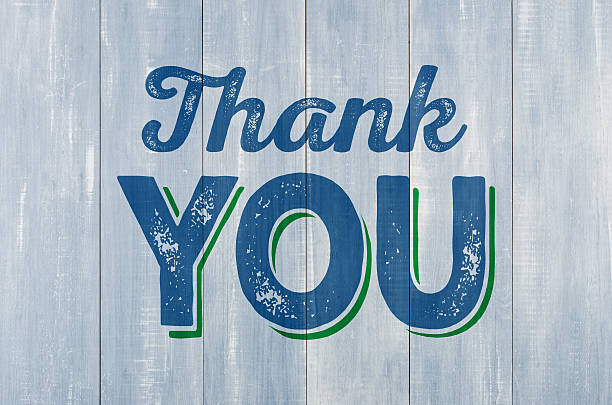